Introduction to Computer Graphics with WebGL
Ed Angel
Professor Emeritus of Computer Science
Founding Director, Arts, Research, Technology and Science Laboratory
University of New Mexico
1
Angel and Shreiner: Interactive Computer Graphics 7E © Addison-Wesley 2015
Hierarchical Modeling I
Ed Angel
Professor Emeritus of Computer Science, 
University of New Mexico
2
Angel and Shreiner: Interactive Computer Graphics 7E © Addison-Wesley 2015
Objectives
Examine the limitations of linear modeling
Symbols and instances
Introduce hierarchical models
Articulated models
Robots
Introduce Tree and DAG models
3
Angel and Shreiner: Interactive Computer Graphics 7E © Addison-Wesley 2015
Instance Transformation
Start with a prototype object (a symbol)
Each appearance of the object in the model is an instance
Must scale, orient, position
Defines instance transformation
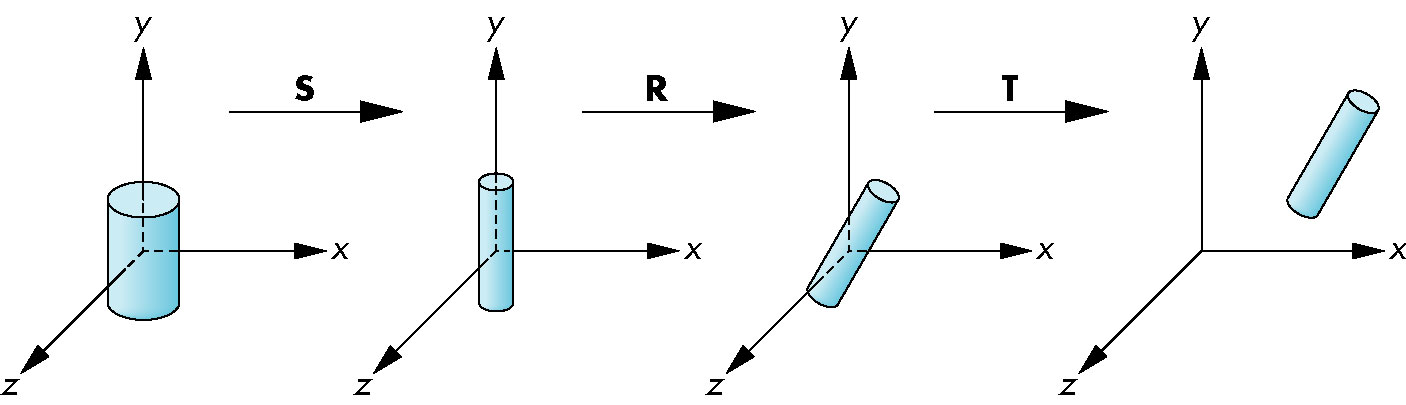 4
Angel and Shreiner: Interactive Computer Graphics 7E © Addison-Wesley 2015
Symbol-Instance Table
Can store a model by assigning a number to each symbol and storing the parameters for the instance transformation
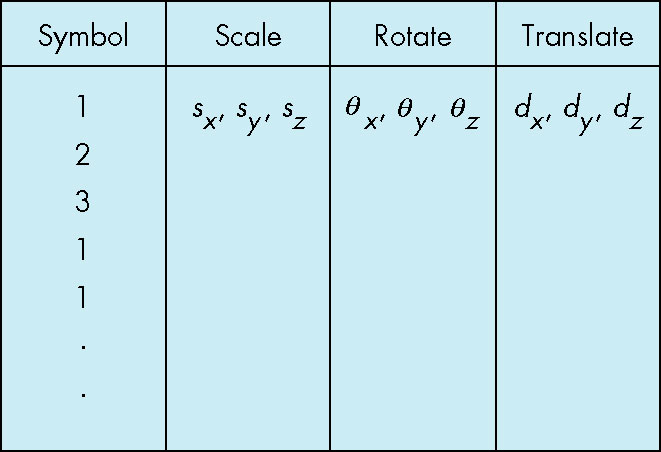 5
Angel and Shreiner: Interactive Computer Graphics 7E © Addison-Wesley 2015
Relationships in Car Model
Symbol-instance table does not show relationships between parts of model
Consider model of car
Chassis + 4  identical wheels
Two symbols


Rate of forward motion determined by rotational speed of wheels
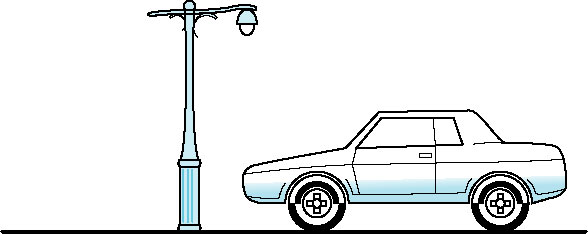 6
Angel and Shreiner: Interactive Computer Graphics 7E © Addison-Wesley 2015
Structure Through Function Calls
car(speed)
{
    chassis()
    wheel(right_front);
    wheel(left_front);
    wheel(right_rear);
    wheel(left_rear);
}

Fails to show relationships well
Look at problem using a graph
7
Angel and Shreiner: Interactive Computer Graphics 7E © Addison-Wesley 2015
Graphs
Set of nodes and edges (links)
Edge connects a pair of nodes
Directed or undirected
Cycle: directed path that is a loop
loop
8
Angel and Shreiner: Interactive Computer Graphics 7E © Addison-Wesley 2015
Tree
Graph in which each node (except the root) has exactly one parent node
May have multiple children
Leaf or terminal node: no children
root node
leaf node
9
Angel and Shreiner: Interactive Computer Graphics 7E © Addison-Wesley 2015
Tree Model of Car
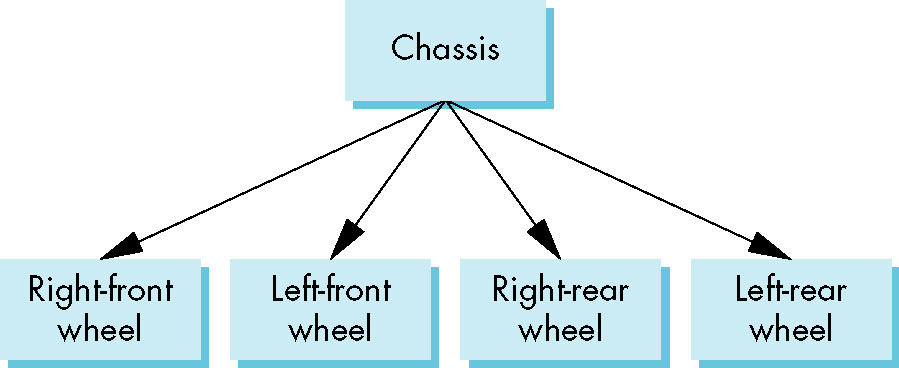 10
Angel and Shreiner: Interactive Computer Graphics 7E © Addison-Wesley 2015
DAG Model
If we use the fact that all the wheels are identical, we get a directed acyclic graph
Not much different than dealing with a tree
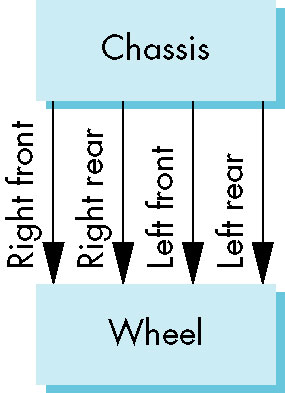 11
Angel and Shreiner: Interactive Computer Graphics 7E © Addison-Wesley 2015
Modeling with Trees
Must decide what information to place in nodes and what to put in edges
Nodes
What to draw
Pointers to children
Edges
May have information on incremental changes to transformation matrices (can also store in nodes)
12
Angel and Shreiner: Interactive Computer Graphics 7E © Addison-Wesley 2015
Robot Arm
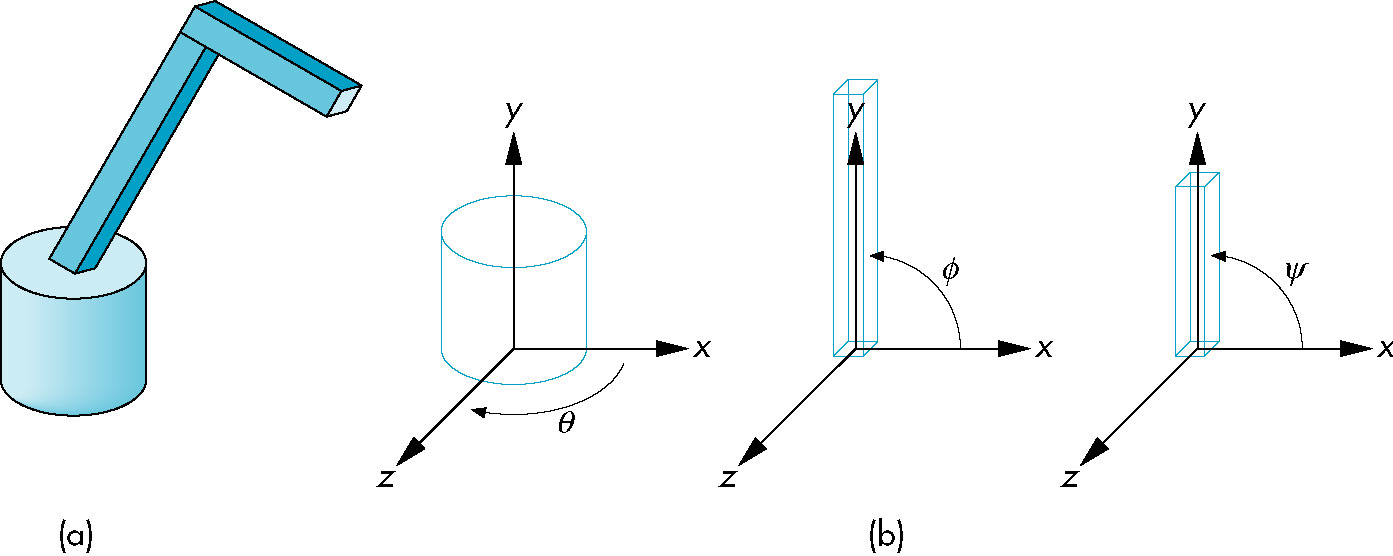 parts in their own 
coodinate systems
robot arm
13
Angel and Shreiner: Interactive Computer Graphics 7E © Addison-Wesley 2015
Articulated Models
Robot arm is an example of an articulated model
Parts connected at joints
Can specify state of model by 
giving all joint angles
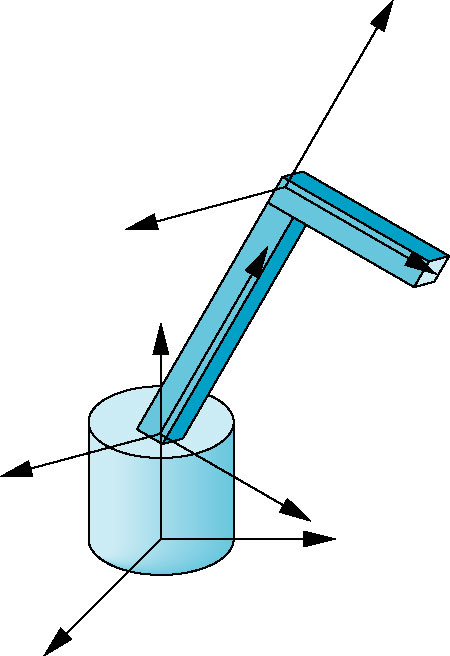 14
Angel and Shreiner: Interactive Computer Graphics 7E © Addison-Wesley 2015
Relationships in Robot Arm
Base rotates independently
Single angle determines position
Lower arm attached to base
Its position depends on rotation of base
Must also translate relative to base and rotate about connecting joint
Upper arm attached to lower arm
Its position depends on both base and lower arm
Must translate relative to lower arm and rotate about joint connecting to lower arm
15
Angel and Shreiner: Interactive Computer Graphics 7E © Addison-Wesley 2015
Required Matrices
Rotation of base: Rb
Apply M = Rb to base
Translate lower arm relative to base: Tlu
Rotate lower arm around joint: Rlu
Apply M = Rb Tlu Rlu to lower arm
Translate upper arm relative to upper arm: Tuu
Rotate upper arm around joint: Ruu
Apply M = Rb Tlu Rlu Tuu Ruu to upper arm
16
Angel and Shreiner: Interactive Computer Graphics 7E © Addison-Wesley 2015
WebGL Code for Robot
var render = function() {
    gl.clear( gl.COLOR_BUFFER_BIT | gl.DEPTH_BUFFER_BIT );
    modelViewMatrix = rotate(theta[Base], 0, 1, 0 );
    base();
    modelViewMatrix = mult(modelViewMatrix, 
              translate(0.0, BASE_HEIGHT, 0.0));
    modelViewMatrix = mult(modelViewMatrix,
               rotate(theta[LowerArm], 0, 0, 1 ));
    lowerArm();
    modelViewMatrix  = mult(modelViewMatrix, 
              translate(0.0, LOWER_ARM_HEIGHT, 0.0));
    modelViewMatrix  = mult(modelViewMatrix,
              rotate(theta[UpperArm], 0, 0, 1) );
    upperArm();
    requestAnimFrame(render);
}
17
Angel and Shreiner: Interactive Computer Graphics 7E © Addison-Wesley 2015
Tree Model of Robot
Note code shows relationships between parts of model
Can change “look” of parts easily without altering relationships
Simple example of tree model
Want a general node structure
for nodes
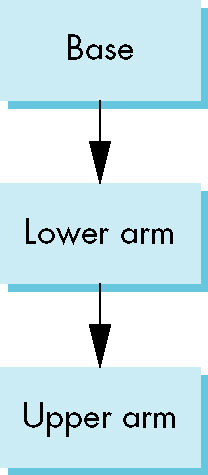 18
Angel and Shreiner: Interactive Computer Graphics 7E © Addison-Wesley 2015
Possible Node Structure
Code for drawing part or
pointer to drawing function
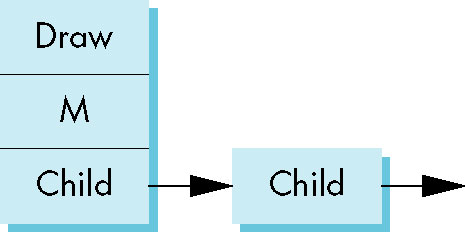 linked list of pointers to children
matrix relating node to parent
19
Angel and Shreiner: Interactive Computer Graphics 7E © Addison-Wesley 2015
Generalizations
Need to deal with multiple children
How do we represent a more general tree?
How do we traverse such a data structure?
Animation
How to use dynamically?
Can we create and delete nodes during execution?
20
Angel and Shreiner: Interactive Computer Graphics 7E © Addison-Wesley 2015
Introduction to Computer Graphics with WebGL
Ed Angel
Professor Emeritus of Computer Science
Founding Director, Arts, Research, Technology and Science Laboratory
University of New Mexico
21
Angel and Shreiner: Interactive Computer Graphics 7E © Addison-Wesley 2015
Hierarchical Modeling II
Ed Angel
Professor Emeritus of Computer Science
University of New Mexico
22
Angel and Shreiner: Interactive Computer Graphics 7E © Addison-Wesley 2015
Objectives
Build a tree-structured model of a humanoid figure
Examine various traversal strategies
Build a generalized tree-model structure that is independent of the particular model
23
Angel and Shreiner: Interactive Computer Graphics 7E © Addison-Wesley 2015
Humanoid Figure
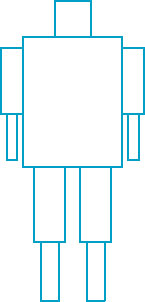 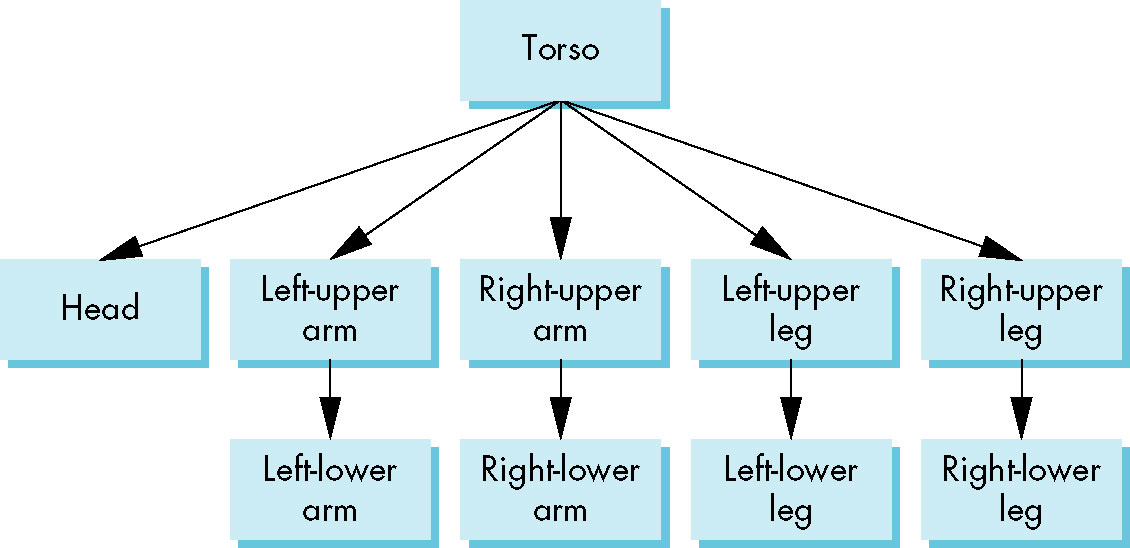 24
Angel and Shreiner: Interactive Computer Graphics 7E © Addison-Wesley 2015
Building the Model
Can build a simple implementation using quadrics: ellipsoids and cylinders
Access parts through functions
torso()
leftUpperArm()
Matrices describe position of node with respect to its parent
Mlla positions left lower leg with respect to left upper arm
25
Angel and Shreiner: Interactive Computer Graphics 7E © Addison-Wesley 2015
Tree with Matrices
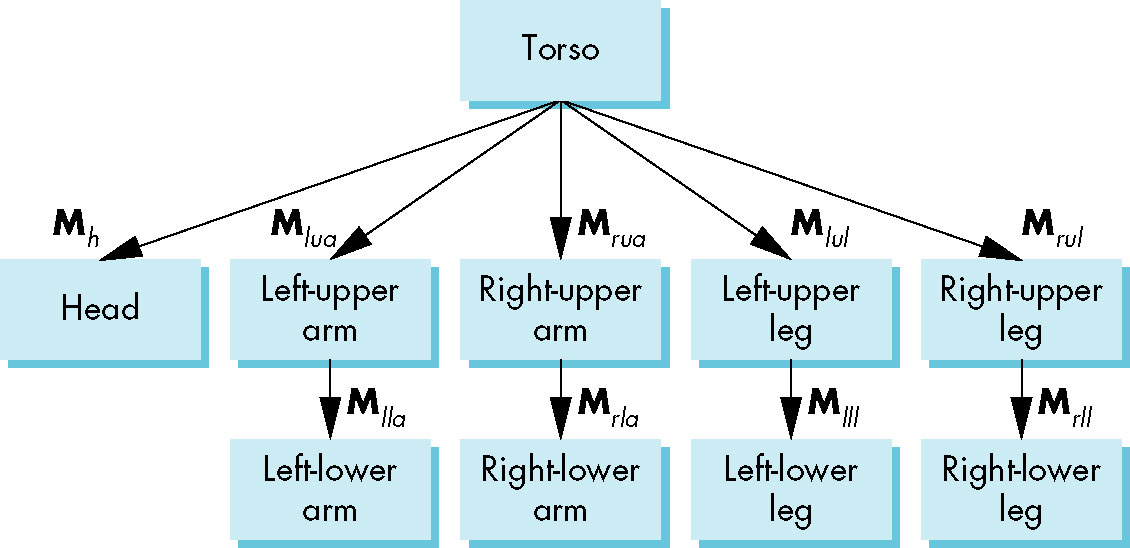 26
Angel and Shreiner: Interactive Computer Graphics 7E © Addison-Wesley 2015
Display and Traversal
The position of the figure is determined by 11 joint angles (two for the head and one for each other part)
Display of the tree requires a graph traversal
Visit each node once
Display function at each node that describes the part associated with the node, applying the correct transformation matrix for position and orientation
27
Angel and Shreiner: Interactive Computer Graphics 7E © Addison-Wesley 2015
Transformation Matrices
There are 10 relevant matrices
M positions and orients entire figure through the torso which is the root node
Mh positions head with respect to torso
Mlua, Mrua, Mlul, Mrul position arms and legs with respect to torso
Mlla, Mrla, Mlll, Mrll position lower parts of limbs with respect to corresponding upper limbs
28
Angel and Shreiner: Interactive Computer Graphics 7E © Addison-Wesley 2015
Stack-based Traversal
Set model-view matrix to M and draw torso
Set model-view matrix to MMh and draw head
For left-upper arm need MMlua and so on
Rather than recomputing MMlua from scratch or using an inverse matrix, we can use the matrix stack to store M and other matrices as we traverse the tree
29
Angel and Shreiner: Interactive Computer Graphics 7E © Addison-Wesley 2015
Traversal Code
figure() {
   PushMatrix()
   torso();
   Rotate (…);
   head();
   PopMatrix();
   PushMatrix();
   Translate(…);
   Rotate(…);
   left_upper_arm();
   PopMatrix();
   PushMatrix();
save present model-view matrix
update model-view matrix for head
recover original model-view matrix
save it again
update model-view matrix 
for left upper arm
recover and save original 
model-view matrix again
rest of code
30
Angel and Shreiner: Interactive Computer Graphics 7E © Addison-Wesley 2015
Analysis
The code describes a particular tree and a particular traversal strategy
Can we develop a more general approach?
Note that the sample code does not include state changes, such as changes to colors
May also want to push and pop other attributes to protect against unexpected state changes affecting later parts of the code
31
Angel and Shreiner: Interactive Computer Graphics 7E © Addison-Wesley 2015
General Tree Data Structure
Need a data structure to represent tree and an algorithm to traverse the tree
We will use a left-child right sibling structure
Uses linked lists
Each node in data structure is two pointers
Left: next node
Right: linked list of children
32
Angel and Shreiner: Interactive Computer Graphics 7E © Addison-Wesley 2015
Left-Child Right-Sibling Tree
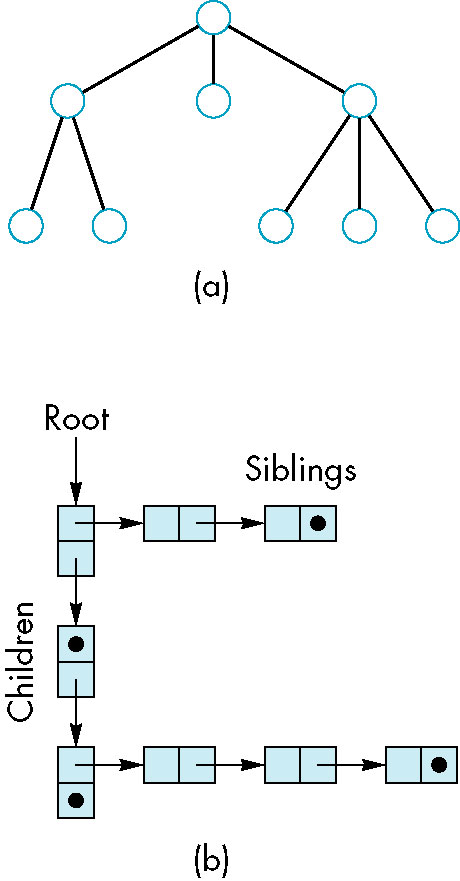 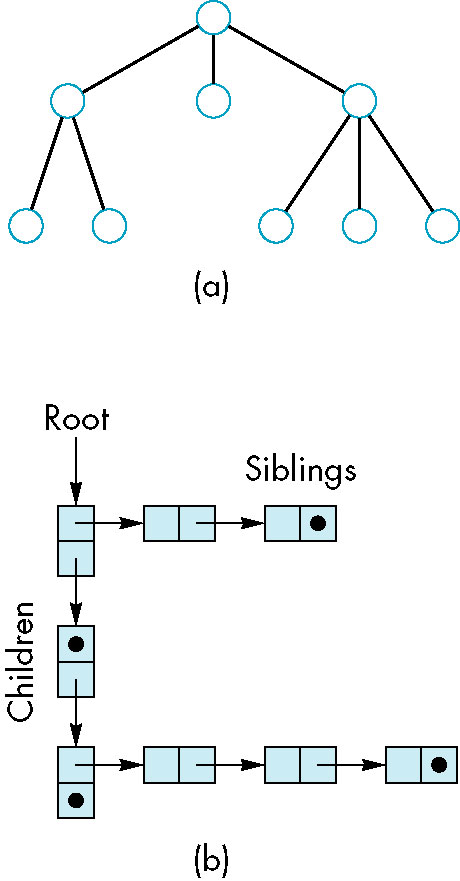 33
Angel and Shreiner: Interactive Computer Graphics 7E © Addison-Wesley 2015
Tree node Structure
At each node we need to store 
Pointer to sibling
Pointer to child
Pointer to a function that draws the object represented by the node
Homogeneous coordinate matrix to multiply on the right of the current model-view matrix
Represents changes going from parent to node
In WebGL this matrix is a 1D array storing matrix by columns
34
Angel and Shreiner: Interactive Computer Graphics 7E © Addison-Wesley 2015
Creating a treenode
function createNode(transform, 
             render, sibling, child) {
    var node = {
    transform: transform,
    render: render,
    sibling: sibling,
    child: child,
    }
    return node;
};
35
Angel and Shreiner: Interactive Computer Graphics 7E © Addison-Wesley 2015
Initializing Nodes
function initNodes(Id) {
    var m = mat4();
        switch(Id) {
        case torsoId:
            m = rotate(theta[torsoId], 0, 1, 0 );
           figure[torsoId] = createNode( m, torso, null, headId );
           break;
     case head1Id:
     case head2Id:
           m = translate(0.0, torsoHeight+0.5*headHeight, 0.0);
           m = mult(m, rotate(theta[head1Id], 1, 0, 0));
	        m = mult(m, rotate(theta[head2Id], 0, 1, 0));
           m = mult(m, translate(0.0, -0.5*headHeight, 0.0));
           figure[headId] = createNode( m, head, leftUpperArmId, null);
           break;
36
Angel and Shreiner: Interactive Computer Graphics 7E © Addison-Wesley 2015
Notes
The position of figure is determined by 11 joint angles stored in theta[11]
Animate by changing the angles and redisplaying
We form the required matrices using rotate and translate 
Because the matrix is formed using the model-view matrix, we may want to first push original model-view matrix on matrix stack
37
Angel and Shreiner: Interactive Computer Graphics 7E © Addison-Wesley 2015
Preorder Traversal
function traverse(Id) {
   if(Id == null) return;
   stack.push(modelViewMatrix);
   modelViewMatrix = mult(modelViewMatrix, figure[Id].transform);
   figure[Id].render();
   if(figure[Id].child != null) traverse(figure[Id].child);     modelViewMatrix = stack.pop();
   if(figure[Id].sibling != null) traverse(figure[Id].sibling);
 }
var render = function() {
        gl.clear( gl.COLOR_BUFFER_BIT );
        traverse(torsoId);
        requestAnimFrame(render);
}
38
Angel and Shreiner: Interactive Computer Graphics 7E © Addison-Wesley 2015
Notes
We must save model-view matrix before multiplying it by node matrix 
Updated matrix applies to children of node but not to siblings which contain their own matrices
The traversal program applies to any left-child right-sibling tree
The particular tree is encoded in the definition of the individual nodes
The order of traversal matters because of possible state changes in the functions
39
Angel and Shreiner: Interactive Computer Graphics 7E © Addison-Wesley 2015
Dynamic Trees
Because we are using JS, the nodes and the node structure can be changed during execution
Definition of nodes and traversal are essentially the same as before but we can add and delete nodes during execution
In desktop OpenGL, if we use pointers, the structure can be dynamic
40
Angel and Shreiner: Interactive Computer Graphics 7E © Addison-Wesley 2015